Analisa Struktur IIMetode Distribusi Momen (Cross)
Pertemuan ke-4
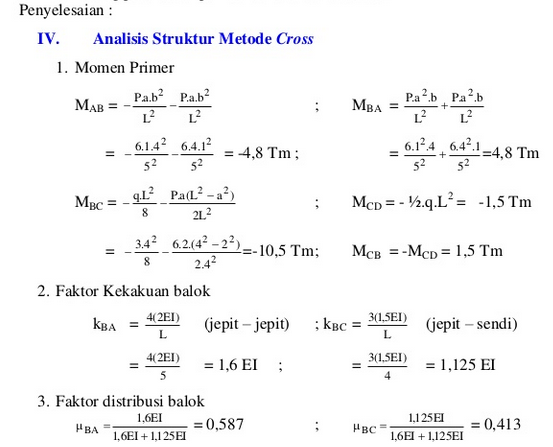 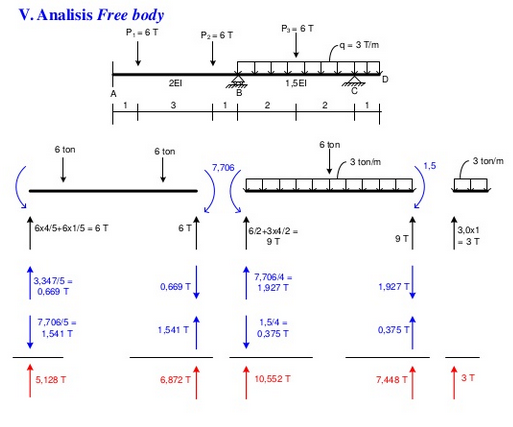 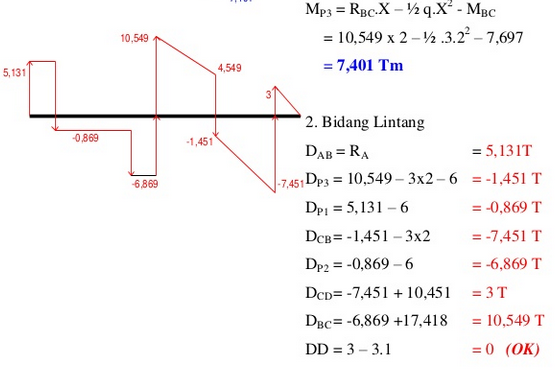